БОУ ДО г. Омска «Городской детский (юношеский) центр»
Тема занятия: 
«Тактика игры во флорбол.»
Подготовила:Педагог дополнительного образованияБОУ ДО г.Омска «ГорДЮЦ», 
Цишкевич Оксана Александровна
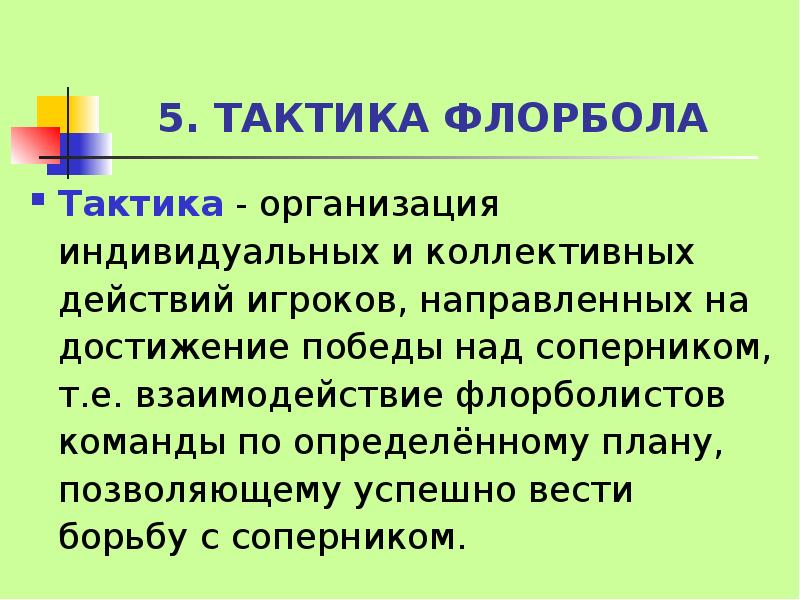 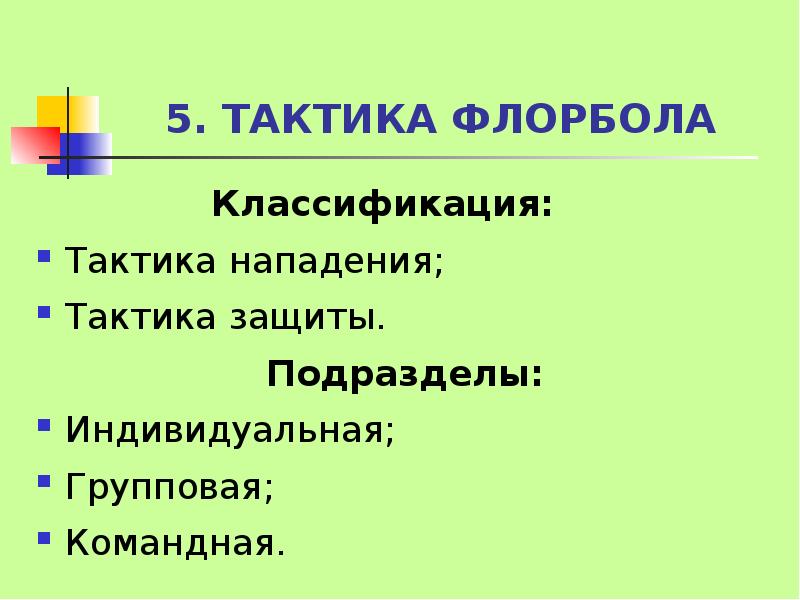 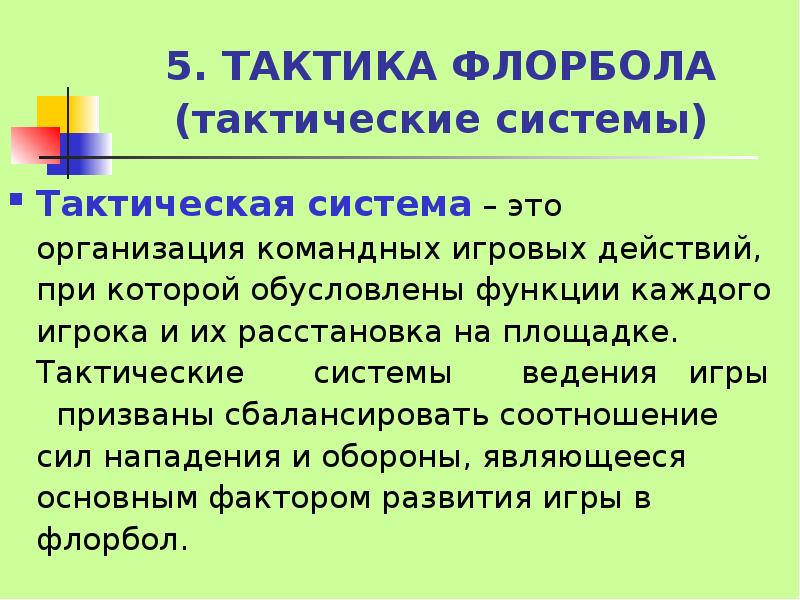 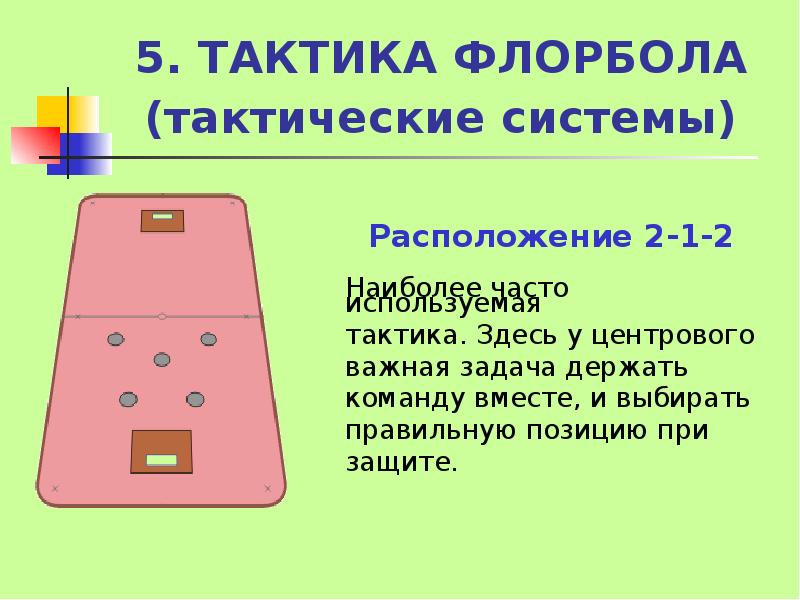 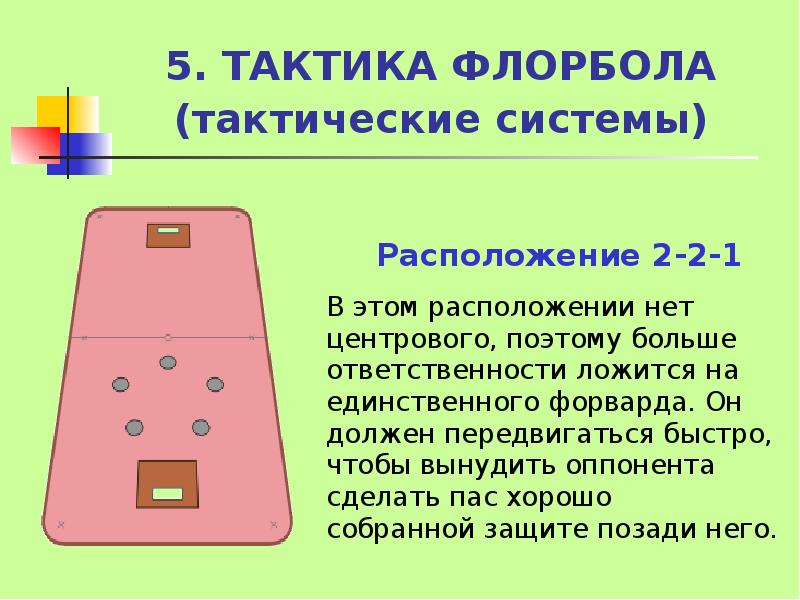